Муниципальный
краеведческий конкурс
«Наедине с природой»
имени
писателя-натуралиста
Николая
Анатольевича
Зворыкина
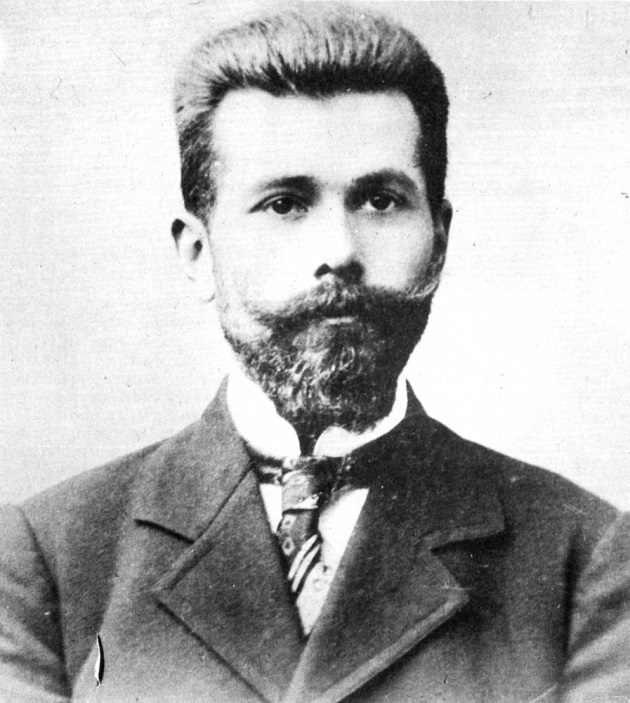 Удомельский городской округ
Представление музейной экспозиции
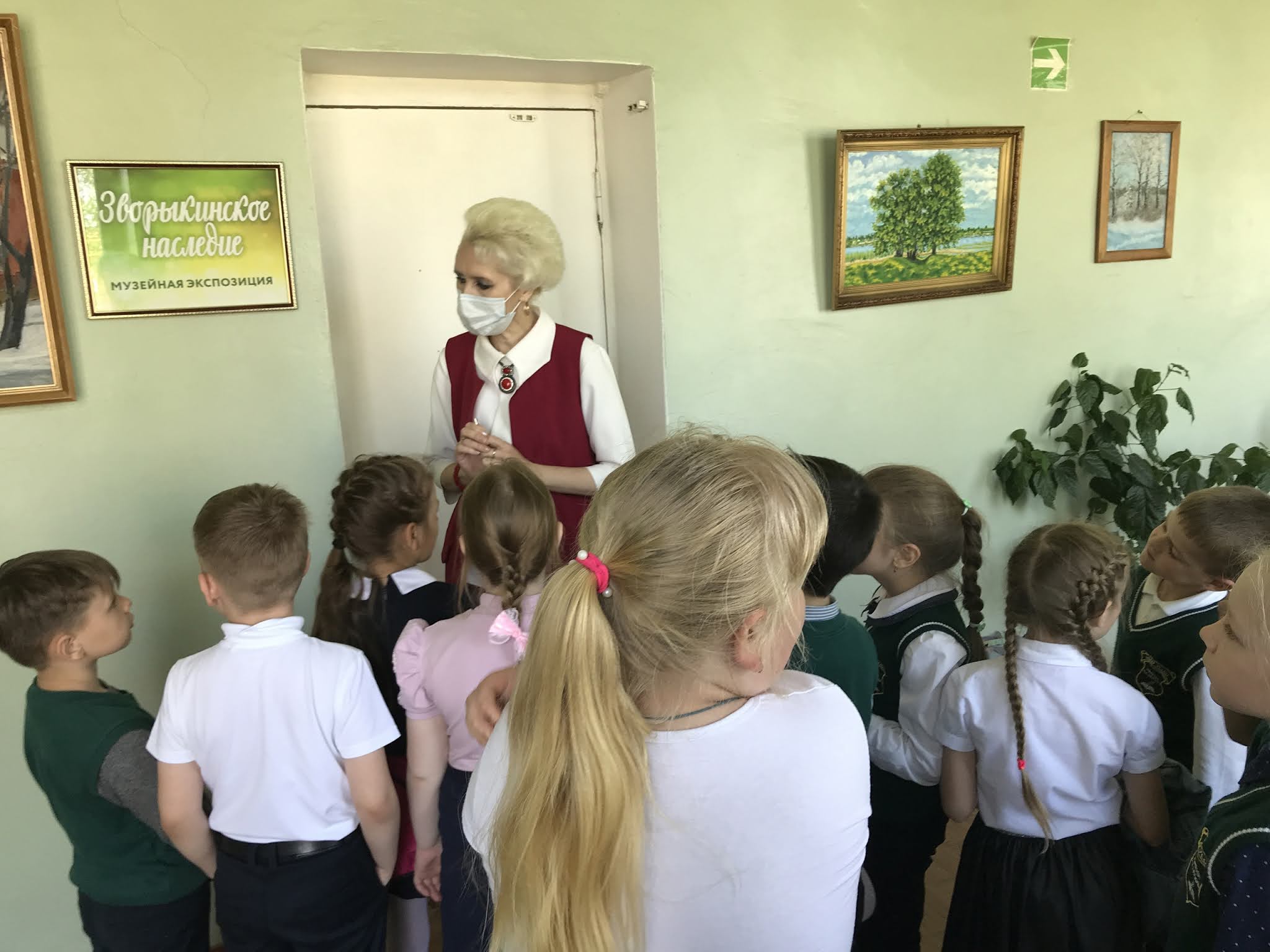 Музейная экспозиция «Зворыкинское наследие»
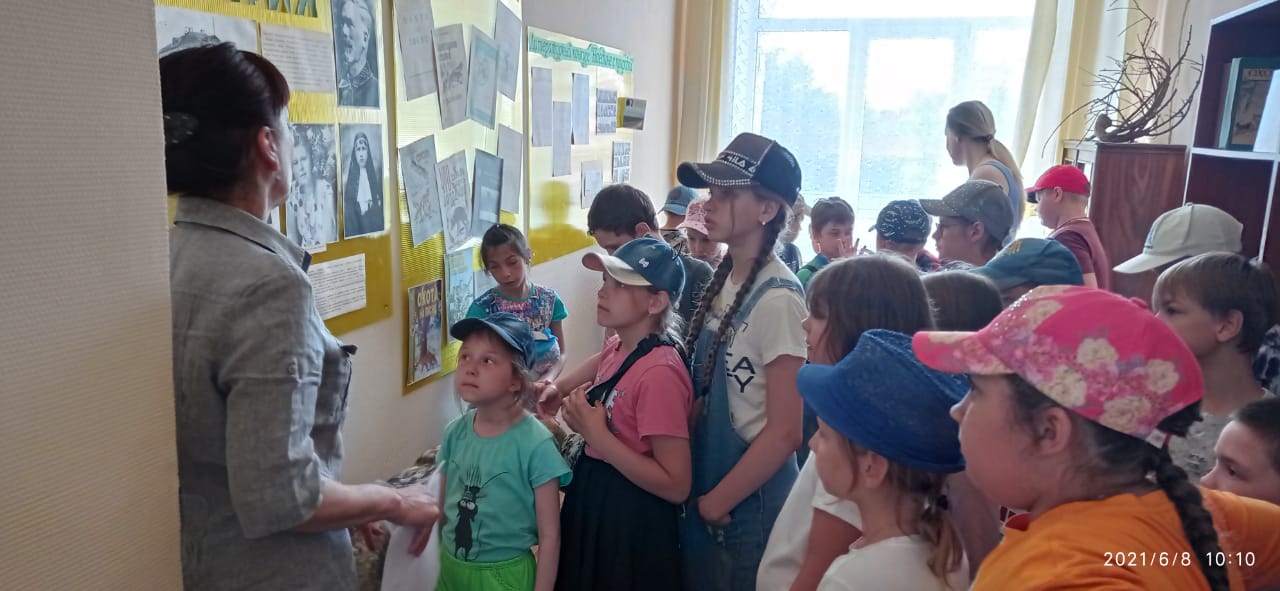 Музейная экспозиция «Зворыкинское наследие»
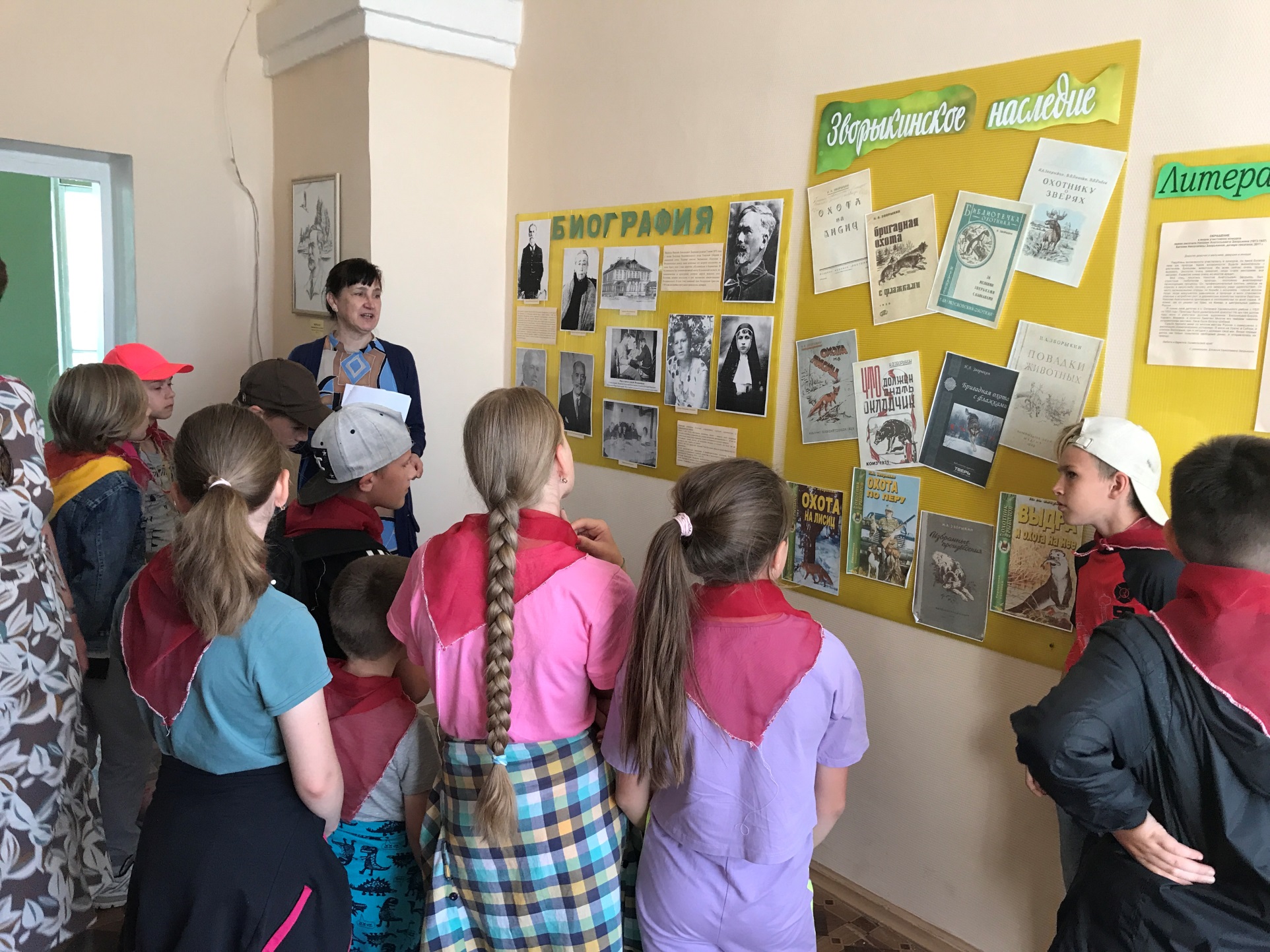 Этот конкурс стимулирует интерес к чтению. Подготовка к конкурсу активизирует творческий потенциал ребенка, способствует проявлению самодеятельности, самореализации, воплощению его собственных идей, которые направлены на создание рисунка, фотографии, видеоролика, литературного произведения.
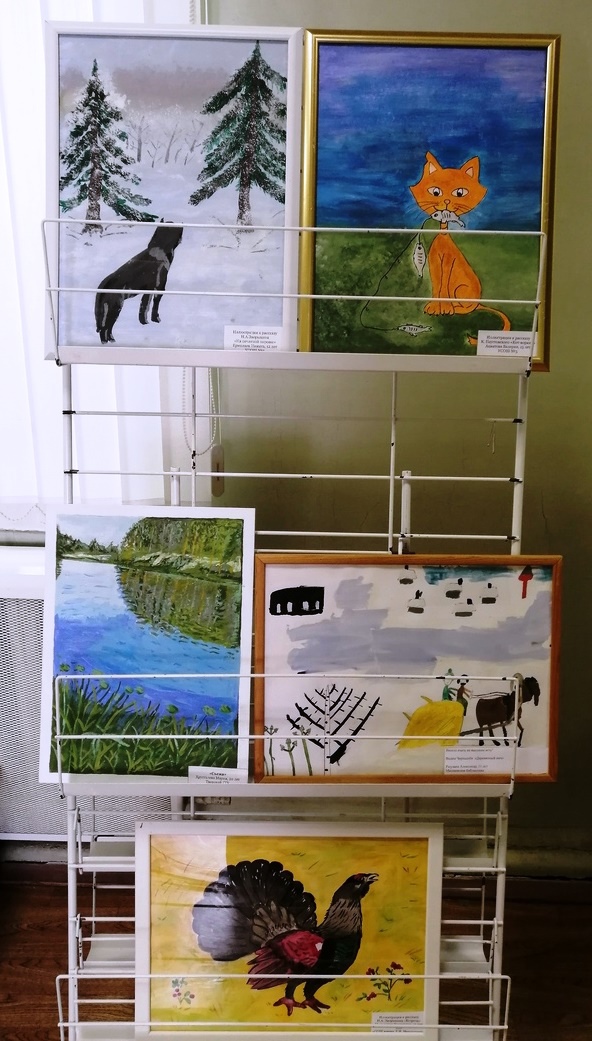 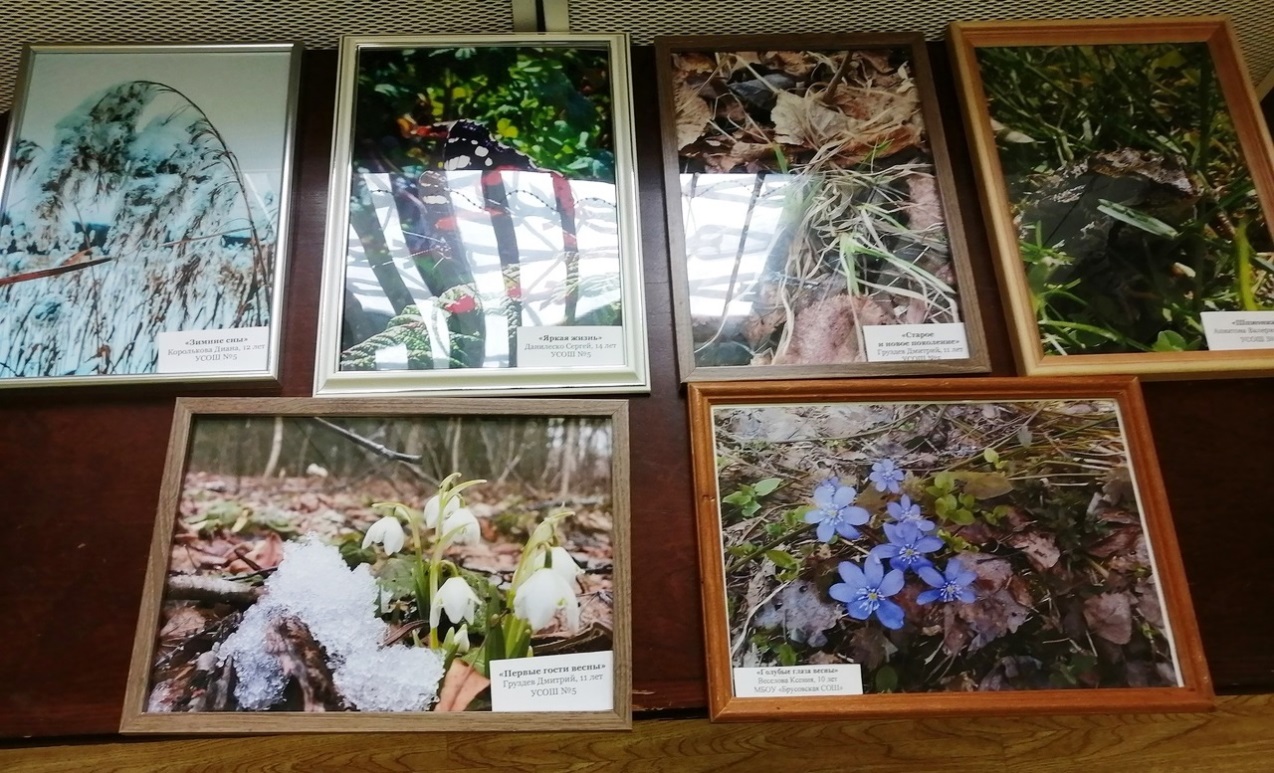 Выставка конкурсных работ
Задачи: пропагандировать творческое наследие Н.А. Зворыкина и других писателей-натуралистов, развивать познавательный интерес детей к изучению истории родного края, стимулировать их читательскую деятельность через ознакомление с художественными произведениями, приобщить к искусству и способствовать раскрытию творческого потенциала школьников через рисунок, фото- и видеосъёмку.
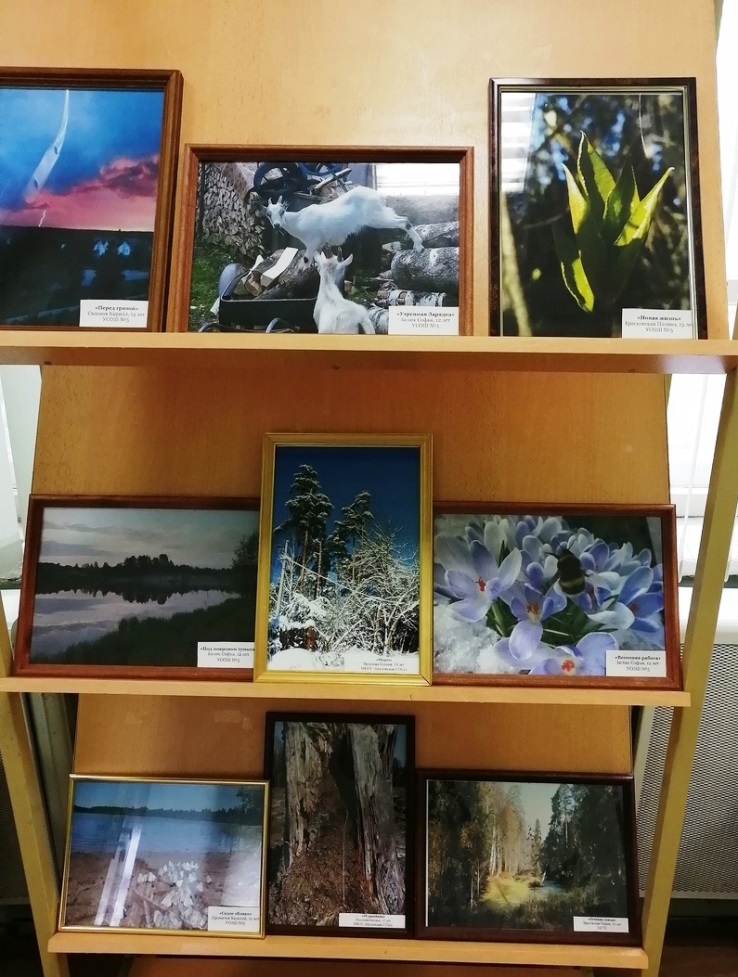 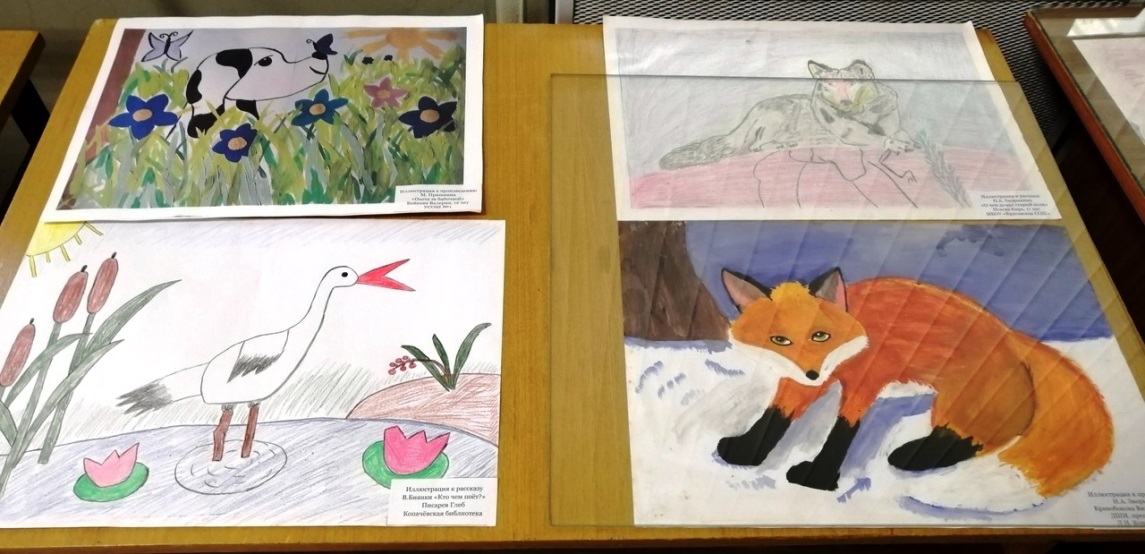 Цель: воспитание любви к Родине и родной природе, вовлечение детей в творческую деятельность, популяризация библиотеки и чтения.
Выступление кандидата физико-математических наук, федерального инспектора по охране природы,
составителя книги «Волки и охота на них», краеведа,
Вячеслав Андреевич Крылов
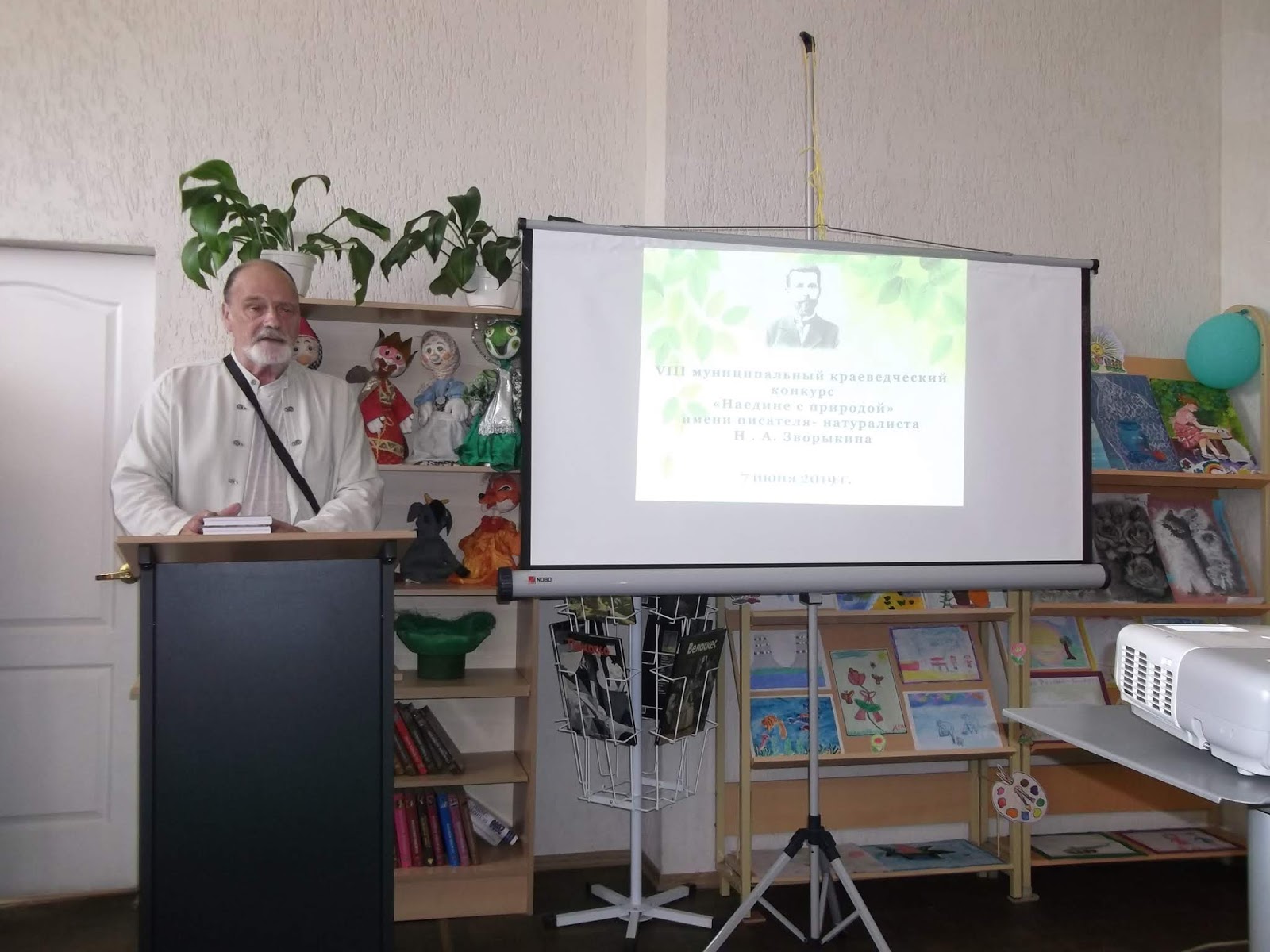 Выступление одного из учредителей конкурса,
члена Союза писателей России, краеведа Д.Л. Подушкова
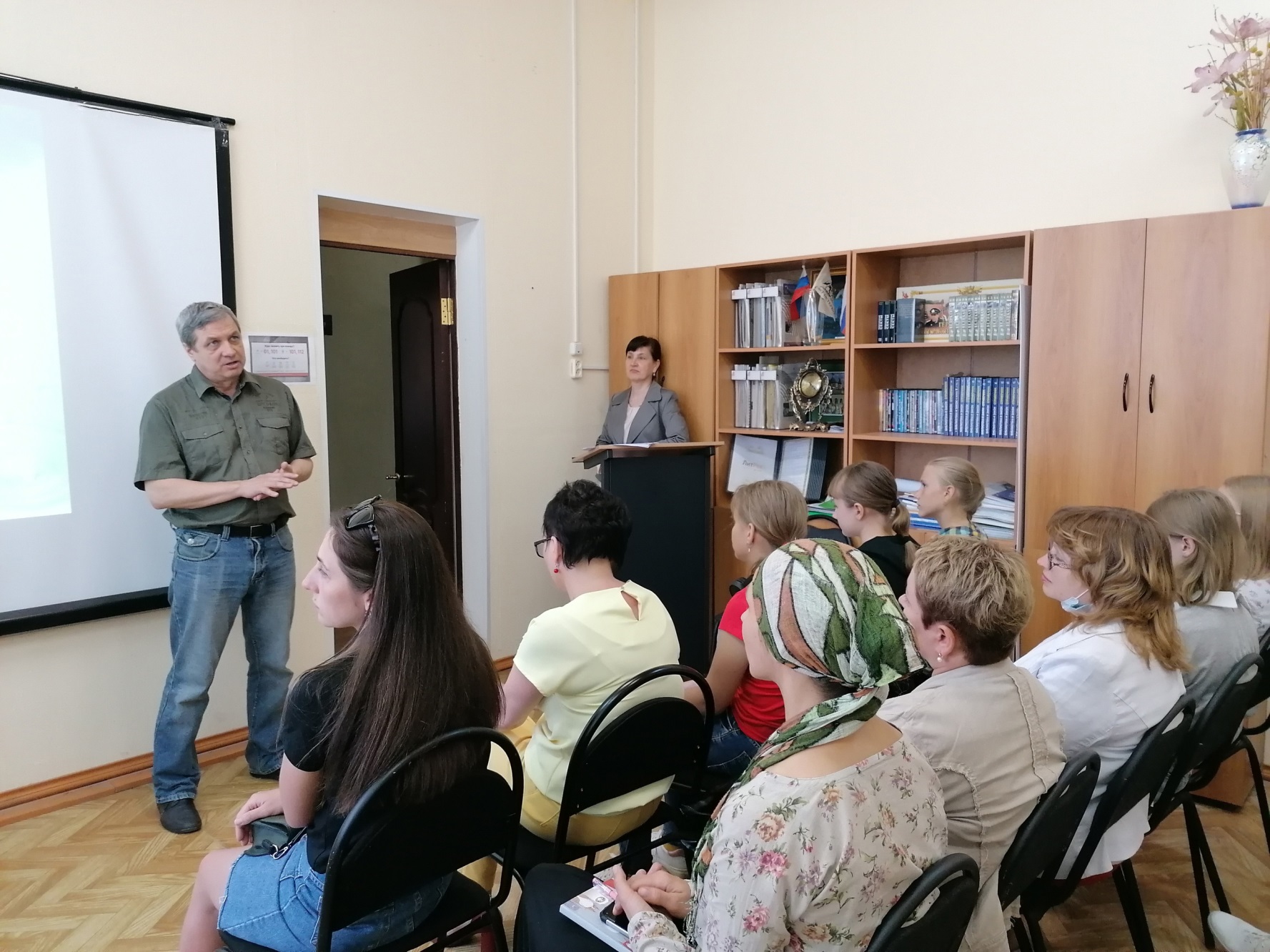 Приветственное слово руководителя управления культуры, спорта и молодежной политики Администрации Удомельского городского округа 
О.В. Башировой
Наставники  участников конкурса награждаются Благодарственными письмами
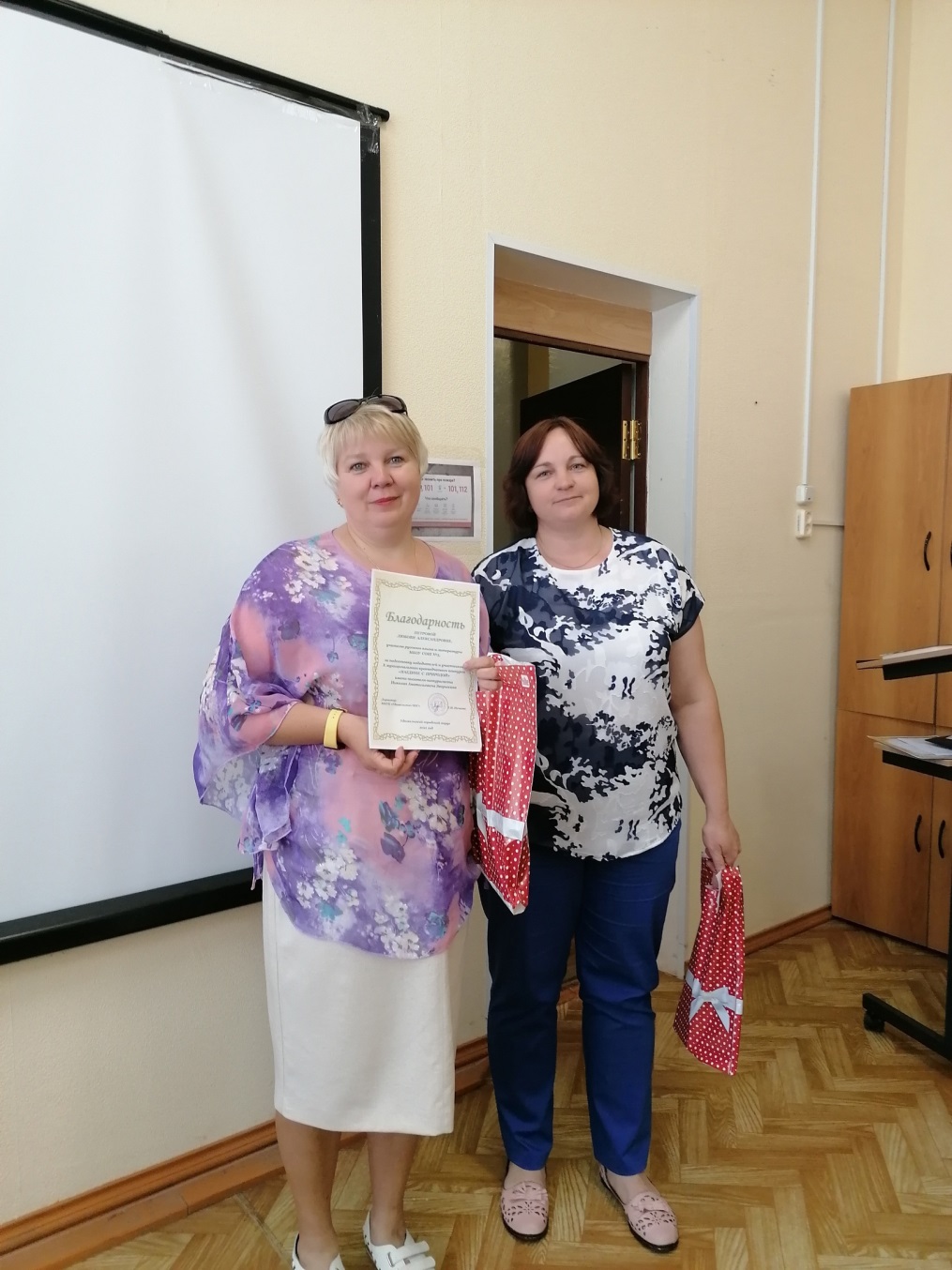 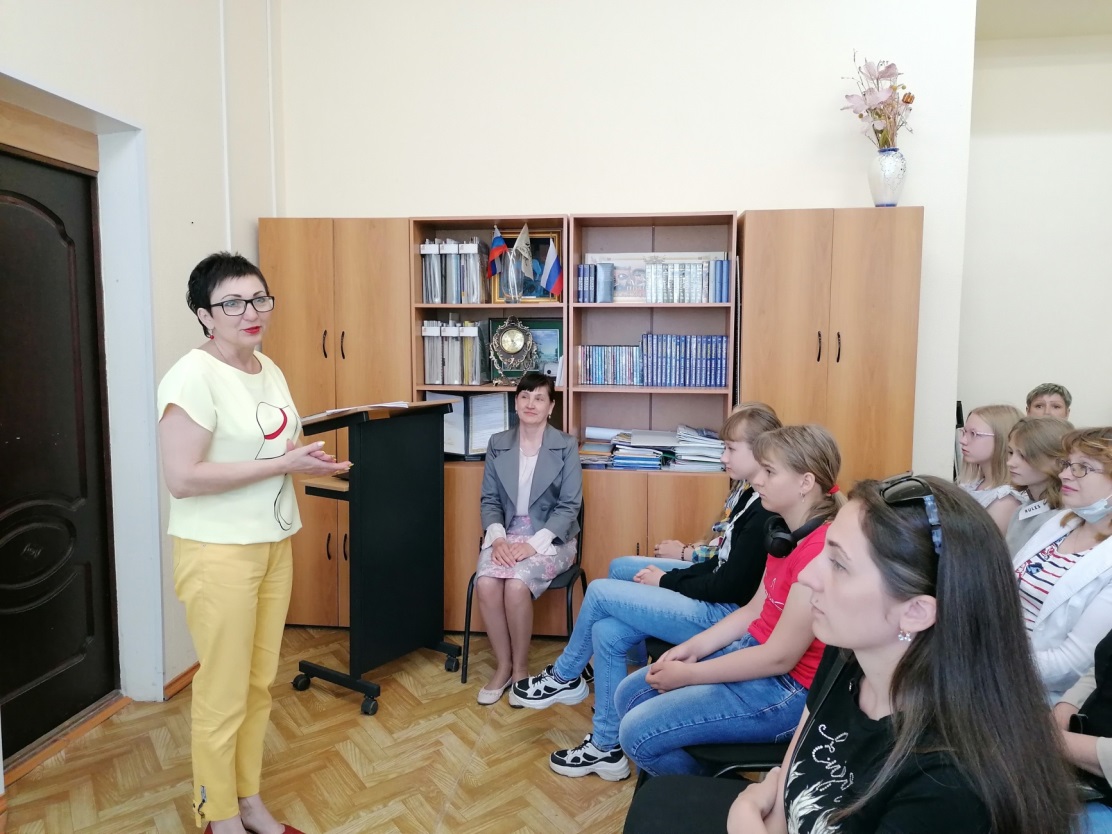 Награждение победителей  и участников конкурса
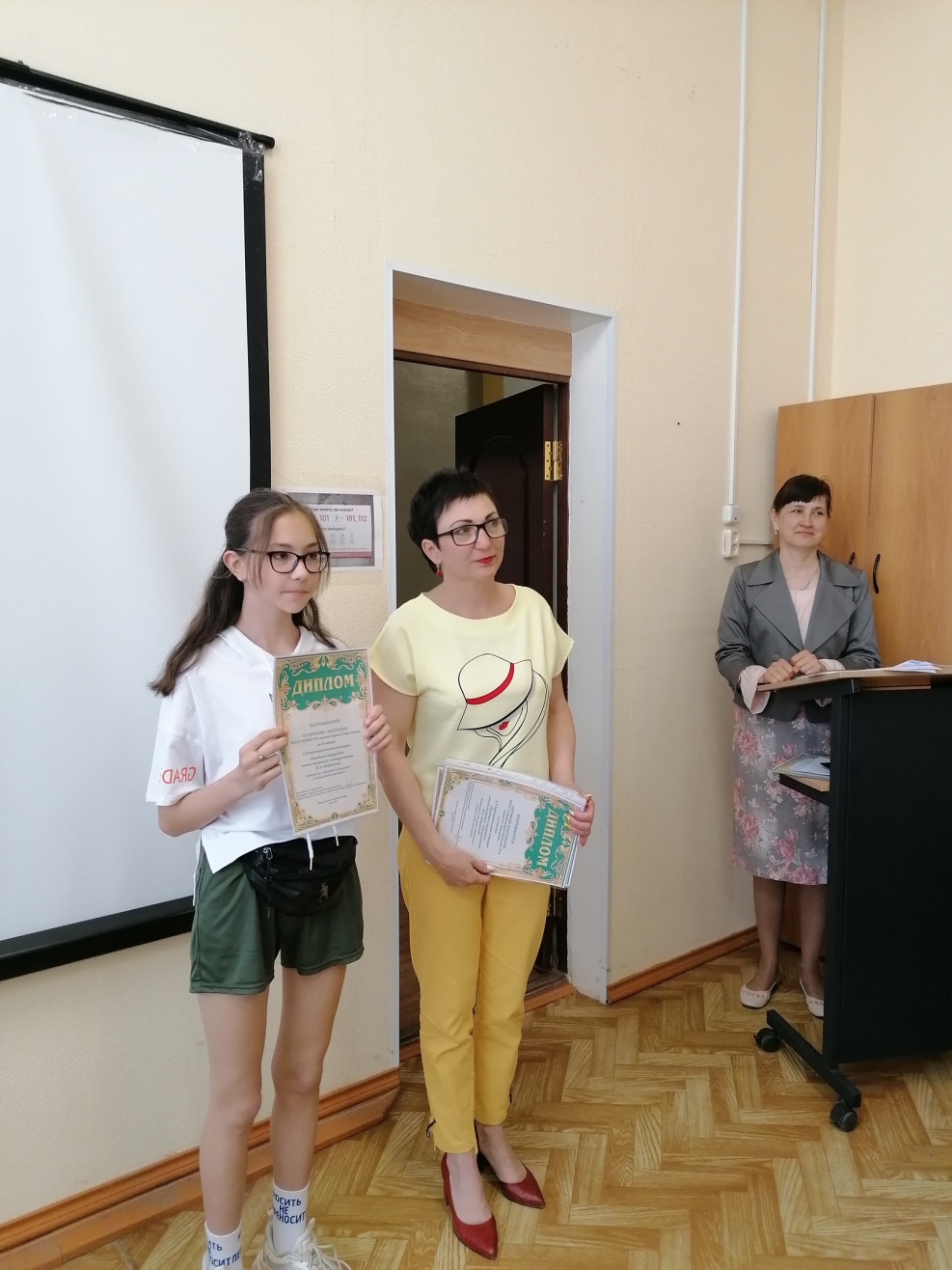 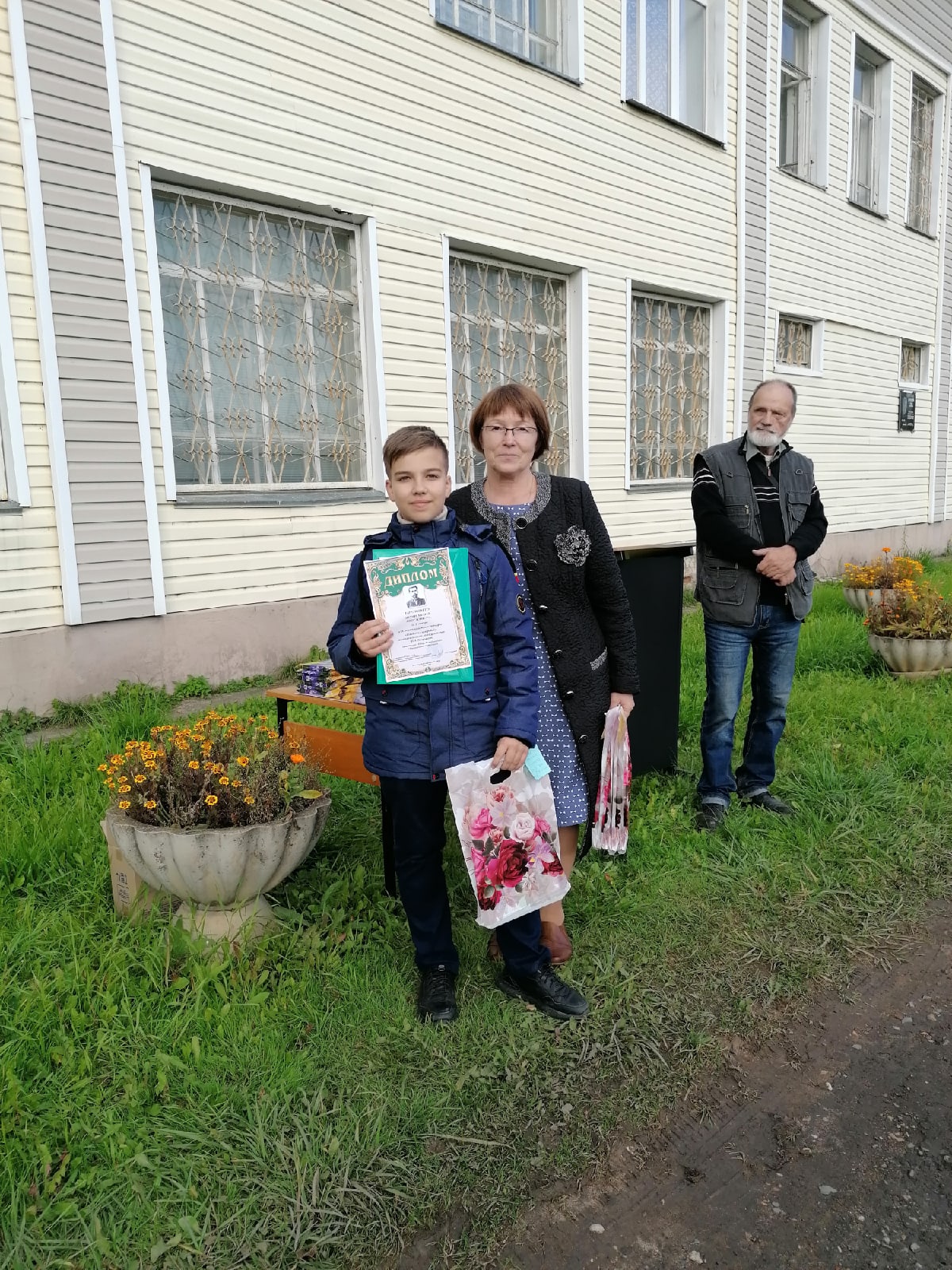